«Избирательное право. Избирательный процесс»(урок –викторина)
Составил: Васильев С.В. 
Учитель истории и обществознания МБОУ «Нюрбачанская СОШ»
Викторина по избирательному праву
1  тур

       20 вопросов
        по 2 балла
I тур
Из истории выборов
Этот человек был  последним выборным царем на Руси
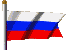 Михаил Романов, 1613 г.
В 1991 году таким по счету был избран президент России
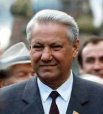 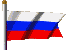 Первым
В России в этом году женщины получили избирательное право
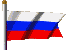 (1918 г.)
Эта Дума, вошла в историю как Дума «народного гнева»
Здание Таврического дворца
(I Государственная Дума, апрель 1906 г.)
До этого периода в нашей стране выборы были несвободными
П Е Р Е С Т Р О Й К А
I тур
«Почемучка»
Почему выборы проходят в выходной день?
(Большинство людей в этот день свободны от работы)
Почему законодательная власть называется представительной?
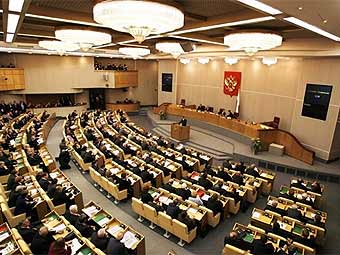 (В законодательный орган власти входят представители от народа, представляя их интересы)
Почему стать Президентом Российской Федерации можно только с 35 лет?
(Гражданин должен иметь определенный жизненный опыт, определенный уровень правосознания, а также соответствующий образ мышления)
Почему человек не может проголосовать по телефону или по почте?»
Не известно является ли его воля свободной  и соответствуют ли указанные данные тому, кто голосует
Почему граждане заинтересованы в том, чтобы выборы были признаны состоявшимися после первого тура голосования?
Средства, затрачиваемые государством на проведение выборов, достаточно велики
I тур
Термины
Всенародное голосование по вопросам государственного значения
Референдум
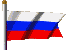 Место, где проводится голосование и подсчитываются голоса избирателей
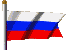 Избирательный 
участок
Выборные и другие органы, наделенные полномочиями на решение вопросов местного значения и не входящие в систему органов государственной власти
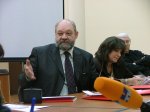 Органы местного самоуправления
Так называется определенная территория, от которой граждане РФ избирают депутата или иное выборное лицо
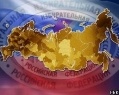 Избирательный округ
Так называют документ, удостоверяющий права и полномочия какого – либо лица
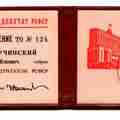 Мандат
I тур
Принципы избирательного права
Каждый избиратель имеет равное количество голосов по избирательному округу
Каждый избиратель имеет равное количество голосов по избирательному округу
Этот принцип выражается в том, что  гражданин РФ голосует на выборах за кандидата (список кандидатов) непосредственно и лично
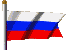 Принцип прямого избирательного права
Этот принцип направлен на исключение контроля за волеизъявлением избирателя со стороны каких либо государственных органов или должностных лиц
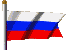 Принцип тайного голосования
Этот принцип означает, что в выборах имеют право принимать участие все без исключения дееспособные граждане РФ, достигшие 18 лет, а по достижения определенного  законом возраста могут быть избраны на должность Президента РФ, депутатом или в органы местного самоуправления
Принцип всеобщего избирательного права
Этот принцип находит свое выражение в том, что срок полномочий выборных органов устанавливается законодательством и не может превышать пяти лет
Принцип периодичности
2 тур
        20 вопросов
  по 3 балла за ответ
II тур
Избирательные права граждан
Это право избирать
Активное
Это право вступает в силу с 21 года  при выборах в местные органы власти и Государственную Думу
Пассивное
Этот источник избирательного права закрепил права избирателей в РФ
ФЗ « Об основных гарантиях избирательных прав и права на участие в референдуме граждан Российской Федерации»
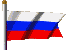 Имеет ли право голосовать человек с двойным гражданством?
Да
Как гражданин сможет воспользоваться своим избирательным правом, если в день голосования он будет отсутствовать по месту постоянного проживания?
Проголосовать досрочно или по открепительному  удостоверению в другом населенном пункте в день голосования
II тур
Цифры
Столько депутатских мест в Государственной Думе
450 мест
В этот промежуток времени дня голосования граждане могут проголосовать за своего кандидата или политическую партию
с 8 до 20 часов местного времени
Такой порог необходимо переступить политической партии, чтобы получить депутатские места в Государственной Думе
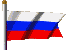 7 % барьер
В этот период запрещено проводить предвыборную агитацию
за 24 часа до дня голосования
Такое число подписей избирателей  должен собрать гражданин, выдвинувшийся на пост Президента РФ, чтобы избирательная комиссия зарегистрировала его как кандидата
Не менее 2 млн. граждан
II тур
Новое в избирательном праве
Такой строки нет в избирательных бюллетенях
Против всех
В отношении явки избирателей он отсутствует
Барьер явки избирателей
Такая избирательная система осуществляется при выборах в Государственную Думу
Пропорциональная
Партии могут выдвигать и таких кандидатов
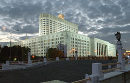 Беспартийных
Столько человек можно выдвинуть в качестве кандидатов в депутаты Государственной Думы РФ от одной  партии
500-600 человек
II тур
Президент Российской Федерации
В каком году в РФ был введён институт Президента?
1988 год
Какой процент от списочного состава избирателей должен принять участие в голосовании по выборам Президента РФ, чтобы эти выборы были признаны состоявшимися?
50 %
Кандидат на пост Президента должен постоянно проживать в России, то есть быть её гражданином не менее ... лет
10 лет
В каком возрасте вы можете стать кандидатом на пост Президента РФ?
Не менее 35 лет
Какой процент от принявших участие в голосовании должен набрать кандидат в Президенты РФ, чтобы победить на выборах?
(50 % + 1 голос)
III тур
Даты
В этот день прошел референдум по принятию ныне действующей Конституции РФ
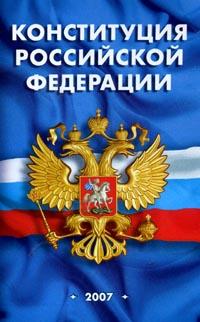 12 декабря
Тогда прошли выборы в Государственную Думу РФ пятого созыва
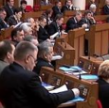 2 декабря 2007 г.
В этом году в России была установлена куриальная система выборов
1864 год
Именно в этом году Президентом РФ был избран Медведев Д.А.
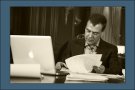 2008 год
В этом году Конституцией СССР было введено Всеобщее равное прямое тайное голосование с 18 лет возраста
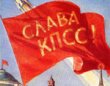 1936 год
III тур
Избирательные системы
Так называют “систему первого пришедшего к финишу”
Мажоритарная система относительного большинства
Эта избирательная система распространена в современном мире более широко
Пропорциональная
Так называют разновидности мажоритарной системы
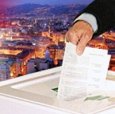 Абсолютного и относительного большинства
В соответствии с этой избирательной системой вся территория нашей страны разбивается на территориальные единицы — избирательные округа
Мажоритарная избирательная система
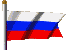 Такая избирательная система применялась в нашей стране при выборах в Государственную Думу
Смешанная
III тур
Выборы в России
Именно в этих местах создаются избирательные участки
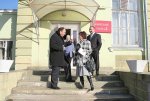 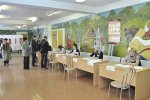 Школы, дома культуры
В каком случае избирательный бюллетень считается недействительным?
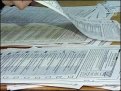 Если  знак(и)  в пустом квадрате справа от фамилии зарегистрированного кандидата
 проставлены более  чем в одном квадрате;  
проставлен ни в одном квадрате.
В этом году Государственная Дума РФ одобрила поправки в Конституцию РФ об увеличении сроков полномочий главы государства (до 6 лет) и парламента (до 5 лет)
Ноябрь 2008 года
Официальный документ в РФ, который выдается соответствующей участковой избирательной комиссией избирателю, не имеющему возможности прибыть на тот избирательный участок, где он включен в список избирателей. На основании этого документа лицо вправе голосовать на любом избирательном участке в пределах соответствующего избирательного округа
Открепительное удостоверение
Этот человек является председателем Центральной избирательной комиссии Российской Федерации
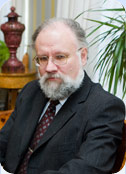 Чуров В.Е.
Этот человек возглавляет  политическую партию «Единая Россия»
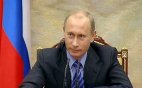 Путин В.В.
Политическая партия, занявшая большинство мест в Государственной Думе РФ на выборах в декабре 2007 г.
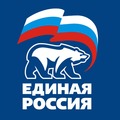 Лозунгом программы этой партии явились слова: «Родина. Пенсионеры. Жизнь»
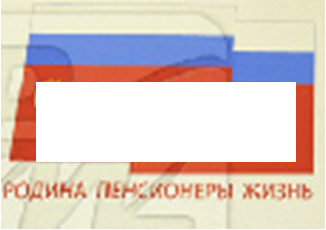 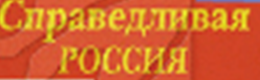 Символами этой  политической партии являются серп и молот
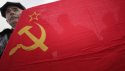 КПРФ
Столько политических партий участвовало в выборах в Государственную думу РФ пятого созыва в декабре 2007
11  политических партий
Использованная литература
Конституция Российской Федерации
ФЗ РФ «Об основных гарантиях избирательных прав и права на участие в референдуме граждан РФ»
Основы государства и права /под редакцией академика РАН О.Е.Кутафина. –М.:Юристъ, 2007
 Право:учеб.для 10 кл. профильный уровень/Л.Н.Боголюбов, Е.А.Лукашева, А.И.Матвеев, и др.; под ред. Л.Н.Боголюбова. – М.: Просвещение, 2007